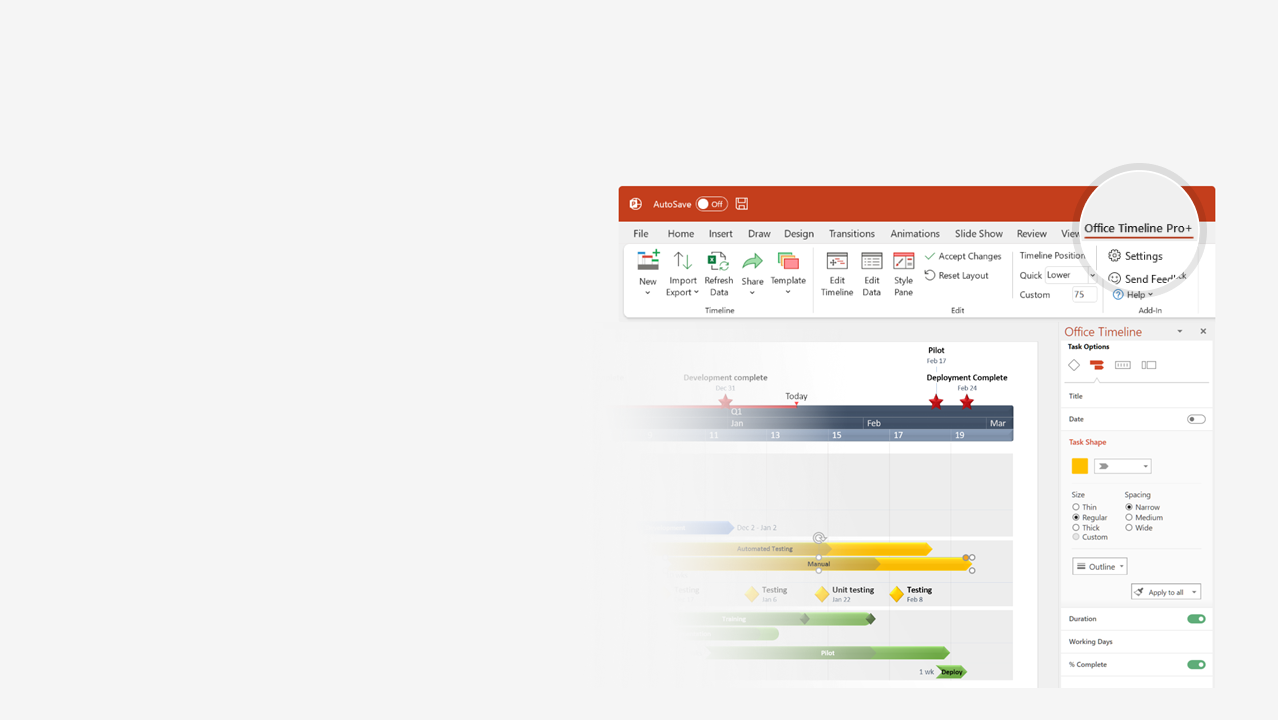 How to update this template in seconds
1
The Office Timeline add-in for PowerPoint will help you edit it with just a few clicks.
Get your free 14-day trial of Office Timeline here: https://www.officetimeline.com/14-days-trialRe-open this template, and create your impressive PowerPoint visual in 3 easy steps:
Click the Edit Data button on the Office Timeline tab.
Use the Data and Timeline views to edit swimlanes, milestones and tasks.
2
Click Save to instantly update the template.
3
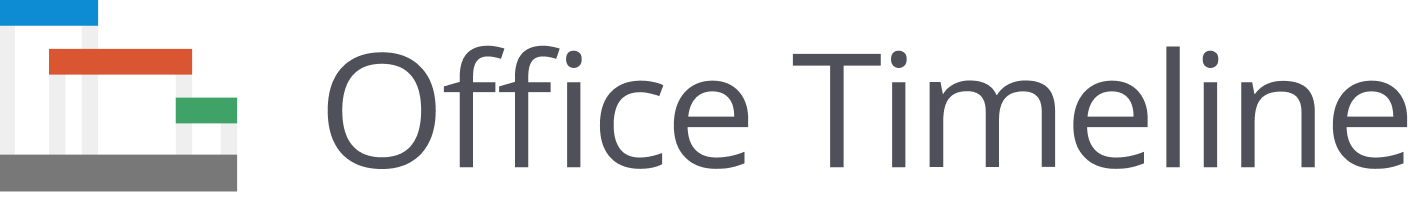 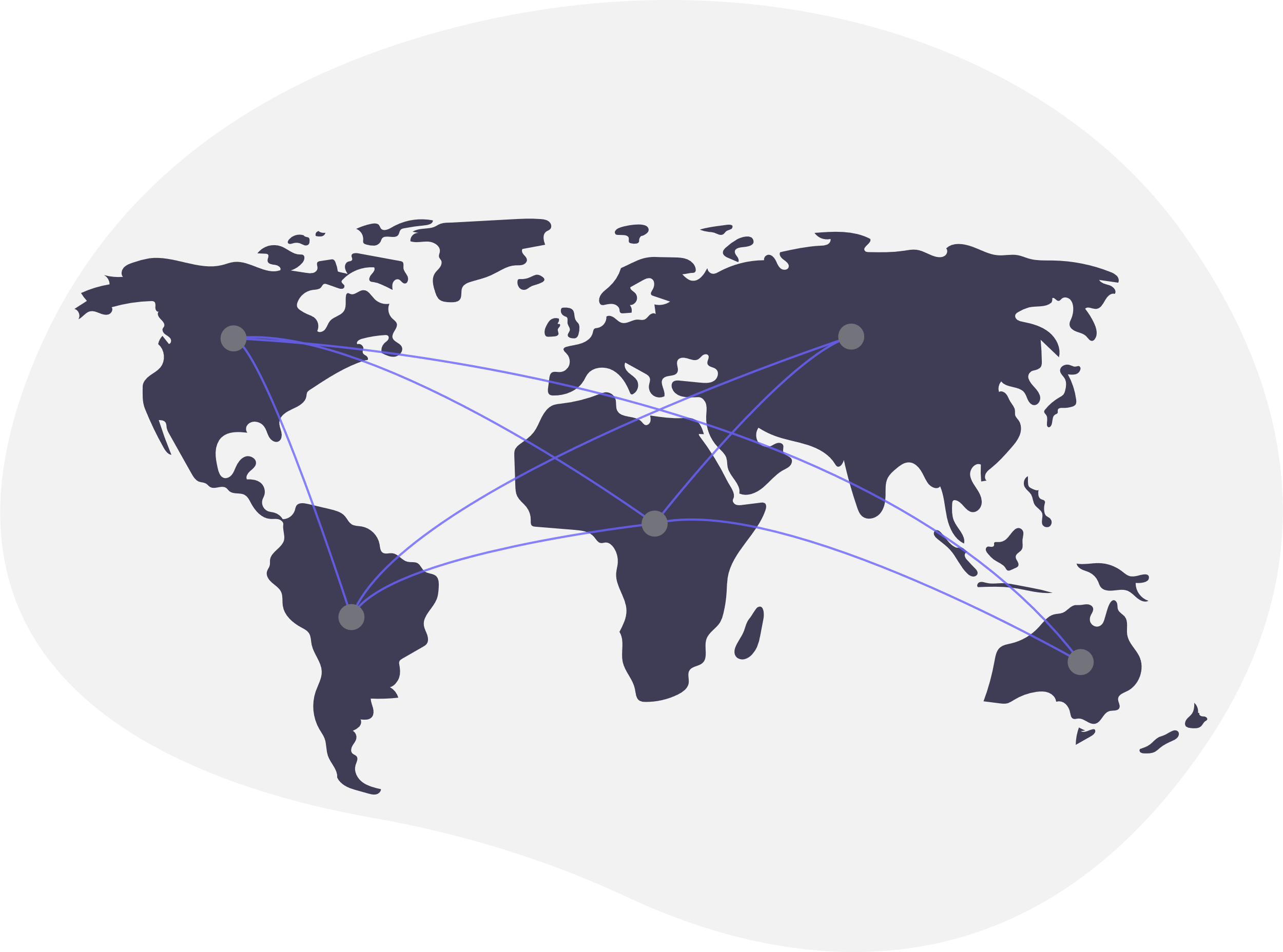 Project Management Conferences 2023
Q1
Q2
Q3
Q4
Jan
Feb
Mar
Apr
May
Jun
Jul
Aug
Sep
Oct
Nov
Dec
Orlando, FL
Boston, MA
Apr 3 - Apr 5
Oct 16 - Oct 19
PMBA
Washington, DC
Chicago, IL
Jun 12 - Jun 14
Nov 27 - Nov 29
St. Louis, MO
RPS
Jun 11 - Jun 14
Charlotte, NC
CHG MGMT
May 2 - May 3
Bonita Springs, FL
IPMA
Jun 4 - Jun 8
US
Orlando, FL
Agile 2023
Jul 24 - Jul 28
Atlanta, GA
PMI Global Summit
Oct 25 - Oct 28
Phoenix, AZ
Philadelphia, PA
Mar 29 - Mar 30
Oct 16 - Oct 17
Digital Summit
Washington, DC
Apr 18 - Apr 19
Portland, OR
GSG
May 7 - May 10
Toronto
Vancouver
Canada
PMBA
May 15 - May 18
Nov 13 - Nov 15
London
Edinburgh
House of PMO
Jun 14 - Jun 15
Nov 1 - Nov 2
UK
London
Future of PMO
Oct 26
Sydney
AIPM
Mar 24
Canberra / Hybrid
Australia
PGCS
Sep 22 - Sep 23
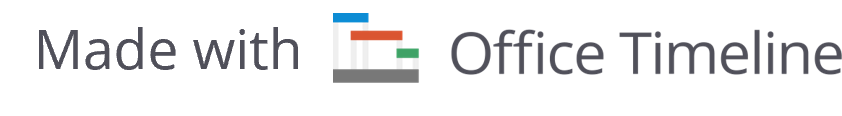 Sydney
ICPM 2023
Mar 27 - Mar 28
Online / UMD / Hybrid
UMD
Apr 20 - Apr 21
Online
Online
CHG MGMT
May 9 - May 12
Nanjing
China
IPMA
Apr 22 - Apr 23